برنامج النمو المهني والتربوي 
لمنسوبات المعاهد القرآنية

مؤتمر وملتقى المعاهد العلمية

  تركيا  29/11-1/12/1436هـ   13- 14 / 9 / 2015
 
إعداد
مركز معاهد للاستشارات التربوية والتعليمية
 
تقديم
مدير عام مركز  معاهد
حماد بن عبدالرحمن العمر
شكراً
بشائر
هذا التمدد الأفقي 
يحتاج إلى تمدد رأسي يتزامن معه 
( العناية بالكيف )
لذا توالى افتتاح معاهد معلمات القرآن الكريم، حتى زاد عددها حالياً عن (80 ) معهداً في المملكة
ثم تأسيس
 "مركز معاهد للاستشارات التربوية والتعليمية"
(بيت خبرة في تأسيس المعاهد القرآنية وتطويرها )
في  1 /8  /1432هـ
أهداف مركز معاهد الاستراتيجية:
المساهمة في نشر المعاهد القرآنية وتأسيسها وفق معايير الأداء المتميز.
تطوير البرامج النوعية والمواد التعليمية وفق أفضل الخبرات الحديثة.
المساهمة في النمو المهني لمنسوبي المعاهد القرآنية وفق أسس التنمية المهنية.
تحقيق التميّز في الموارد المالية والبشرية والتنظيمية للمركز في ضوء توجهات بيوت الخبرة.
من مشاريعنا:
تصميم وثيقة دبلوم مديرات المدارس النسائية.
بناء منهج دبلوم التدبر والمقررات المصاحبة له.
تطوير مناهج معاهد معلمي ومعلمات القرآن الكريم.
تأسيس وتشغيل معهد إعداد معلمي ومعلمات القرآن الكريم بنظام التعليم عن بعد.
5. برنامج النمو المهني والتربوي لمنسوبات المعاهد القرآنية.
6. إعداد الدليل الإجرائي للمعاهد القرآنية ( لوائح تعليمية ومالية وإدارية وإجراءات ونماذج إدارية )
7. تأسيس الموقع الإلكتروني للمركز وبوابة الخدمات الإلكترونية للمعاهد القرآنية.
8. الدليل الإجرائي لتأسيس معاهد معلمات القرآن الكريم.
9. الدليل الإجرائي لدور معلم القرآن الكريم في غرس القيم .
10. نمذجة تجارب مميزة في معاهد معلمات القرآن الكريم ونشرها.
11. تأسيس مركز حلقاتنا لتطوير الحلقات والمدراس القرآنية.
12. تأسيس مركز إتقان المعاهد ( بيت خبرة في تأسيس وتطوير المعاهد القرآنية والشرعية بمكة ).
13. الإشراف على تأسيس وتطوير عدد من المعاهد القرآنية
رؤية المركز للتطوير المهني في المعاهد
وحيث يمتاز واقعنا المعاصر بسرعة التطوير في العمل المؤسسي، ومن ذلك تنمية الموارد البشرية؛ فإن للعاملين في ميدان التربية والتعليم والمحاضن القرآنية أحقية الصدارة بهذا النمو؛
لشرف انتسابهم إلى تعليم القرآن الكريم الذي يمثله قوله صلى الله عليه وسلم: ( خيركم من تعلم القرآن وعلمه ) 
تم تبني استراتيجية للتطوير المهني في المعاهد تعتمد أحدث نظريات التطوير المهني المستمر: (المنظمات المتعلمة)؛ تحقيقاً للوصول بالمعاهد القرآنية إلى أن تكون (المعاهد المتعلمة).
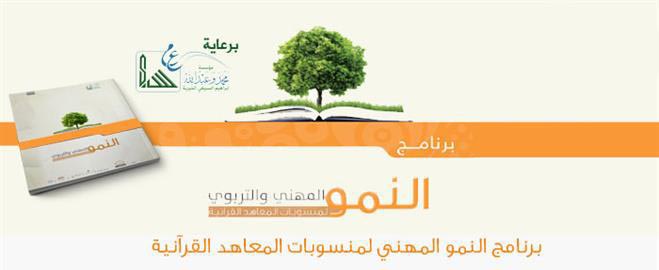 التعريف بالبرنامج:
برنامج تطويري لاستمرارية النمو الإداري والمهاري، والقيمي والتربوي لمنسوبات المعاهد القرآنية (أعضاء هيئة التدريس والإداريات), من خلال: دورات ولقاءات وورش عمل, وبرامج ذاتية, خلال مدة زمنية محددة حيث ينعكس أثر هذا البرنامج على طالبات المعاهد وإعدادهن للعمل في الدور النسائية لتحفيظ القرآن الكريم.
أهداف البرنامج:
تنمية المهارات الأساسية لمنسوبات المعاهد القرآنية وفق منهجية علمية.
تحسين المخرجات التعليمية من المعاهد القرآنية، وبناء كوادر مدربة.
تقريب العلوم التخصصية للعاملات في المعاهد القرآنية كل بما يناسبه.
رسم مسار نمو مهني وتربوي واضح لمنسوبات المعاهد بما يتلاءم مع طبيعة العمل.
الفئة المستهدفة:
أعضاء هيئة التدريس والإداريات 
في المعاهد القرآنية النسائية
مجالات البرنامج:
النمو المهني : وهو المهارات المهنية التي تحتاجها كل منسوبة للمعهد على حسب مهامها.
النمو التربوي: ويركز على التربية الربانية الإيمانية بمنهجية السلف الصالح لدى المستهدفات حرصًا على تكامل بناء شخصيتهن(1) .

ـــــــــــــــــــــــــــــــــــــــــــــــــــــــــــــــــــــــــــــــــــــــــــــــــــــــــــــــــــــــــــــــــــــــــــــــــــــــــــــــــــــــــــــــــــــــــــــــــــــــــــــــــــــــــــــــــــــــــــــــــــــــــــــــــــــــــــــــــــــــــــــــــــــــــــــــــــــــــــــــــــــــــــــــــــــــــــــــــــــــــــــــــــــــــــــــــــــــــــــــ
(1) علماً أن مركز معاهد يعقد درساً أسبوعياً لمنسوبيه فيما بينهم لمدة نصف ساعة يتم فيه تدارس آيات قرآنية بتفسير السعدي، وكتاب المجموع القيم لابن القيم.
مطالب النمو التربوي :
طبيعة الدور التربوي الإيماني لمنسوبات المعاهد القرآنية.
المنهجية الإيمانية العامة لمنهج السلف الصالح.
شمولية هذا المنهج لجميع المنسوبات بدون ربطها بالوظائف.
تنوع الأساليب التربوية المحققة للجوانب الإيمانية.
من مزايا البرنامج:
يسعى لنمو منسوبات المعاهد القرآنية – أعضاء هيئة التدريس والإداريات- وتطويرهن في الجانبين المهني والتربوي وفق منهجية علمية.
يقدم البرنامج التطوير باستخدام (12) أداة تطويرية (دورة تدريبية – ورشة عمل- قراءة موجهة – لقاء خبير- موضوع تعلم – مشروع – ممارسة عملية – سماع موجه – زيارة – نشرة – ندوة – مهمة أدائية).
من مزايا البرنامج:

3. يراعي البرنامج ظروف المستفيدات باحتواء مسارات لبرامج ذاتية، وتعلم عن بعد بالإضافة للمواد المباشرة.
4. يقدم خيارات (ست خطط تنفيذية) لمدد زمنية مختلفة، وهي مرنة قابلة للتعديل وفق ظروف المعهد ومنسوباته.
مبررات تصميم البرنامج:
حاجة (معاهد إعداد معلمات القرآن الكريم) لبرامج ذات طابع منهجي تكاملي.
العناية بالموارد البشرية كأحد أهم ركيزة في نجاح العمل المؤسسي.
ندرة الاهتمام بالبرامج التربوية في المؤسسات التعليمية.
أدوات البرامج وفق المسارات:
تعريف مفردات البرامج :
 الدورة: مجموعة من المهارات والاتجاهات والمعارف يقدمها متخصص في سياق تدريبي.
 ورشة عمل: نشاط جماعي يهدف إلى استثمار خبرات وتجارب المستهدفين لمناقشة قضايا مشتركة ذات علاقة بطبيعة عملهم ومهامهم.
تعريف مفردات البرامج :

3. مشروع: عمل جماعي متوسط أو طويل المدى، تقوم به المستهدفات فيما بينهن أو مع مستفيد آخر بشكل جماعي لتحقيق أهداف معينة، أو الوصول إلى منتج نهائي.
تعريف مفردات البرامج :

4. مهمة أدائية: مجموعة من الأنشطة والأعمال تتيح للمستهدفة أن تُظهر كفاءتها من خلال موقف منظم.
5. نشرة: مادة معرفية مركزة في موضوع محدد.
تعريف مفردات البرامج :

6. ممارسة عملية: التزام المستفيدة بالمبادئ والمفاهيم المضمنة في المنهج، والتي تظهر في سلوك طبيعي غير متكلف، موجه نحو بناء المعلمة والطالبة والبيئة التعليمية.
تعريف مفردات البرامج :

7. قراءة موجهة: مادة معرفية تقرؤها المستهدفة فردياً أو جماعياً خارج وقت البرنامج، ويصاحبها أو يتلوها نشاط محدد.
8. سماع موجه: مادة صوتية أو مرئية تنجزها المستهدفة فردياً أو جماعياً خارج وقت البرنامج، ويصاحبها أو يتلوها نشاط محدد.
تعريف مفردات البرامج :

9. ندوة: موضوع تُقَسَّم محاوره بين عدد من المستفيدات، ويُقدم للبقية على شكل أوراق عمل مع وجود مديرة للقاء.
تعريف مفردات البرامج :

10. لقاء خبير: مادة معرفية ذات طابع نظري يقدمها متخصص في المجال المطروح.
11. زيارة: نشاط ميداني لجهات مختارة تتم خلال وقت البرنامج.
تعريف مفردات البرامج :

12. موضوع تعلم: مادة معرفية تقدمها إحدى المستهدفات يتم اختيارها في حدود معارف الملقية، أو تُستضاف لها الشخصية المناسبة.
الدليل المساعد للمشرفة على تنفيذ البرنامج:
تم إعداد دليل مساعد للمشرفة على تنفيذ البرنامج داخل المعهد إلى جانب كتاب البرنامج.
 أهداف الدليل:
تسهيل تطبيق البرنامج للمشرفات على تطبيق البرنامج، وتوضيح خطواته.
مرجع للمشرفات على البرنامج في المعاهد القرآنية.
توحيد النماذج، وحصر البيانات؛ لتسهيل التعامل معها.
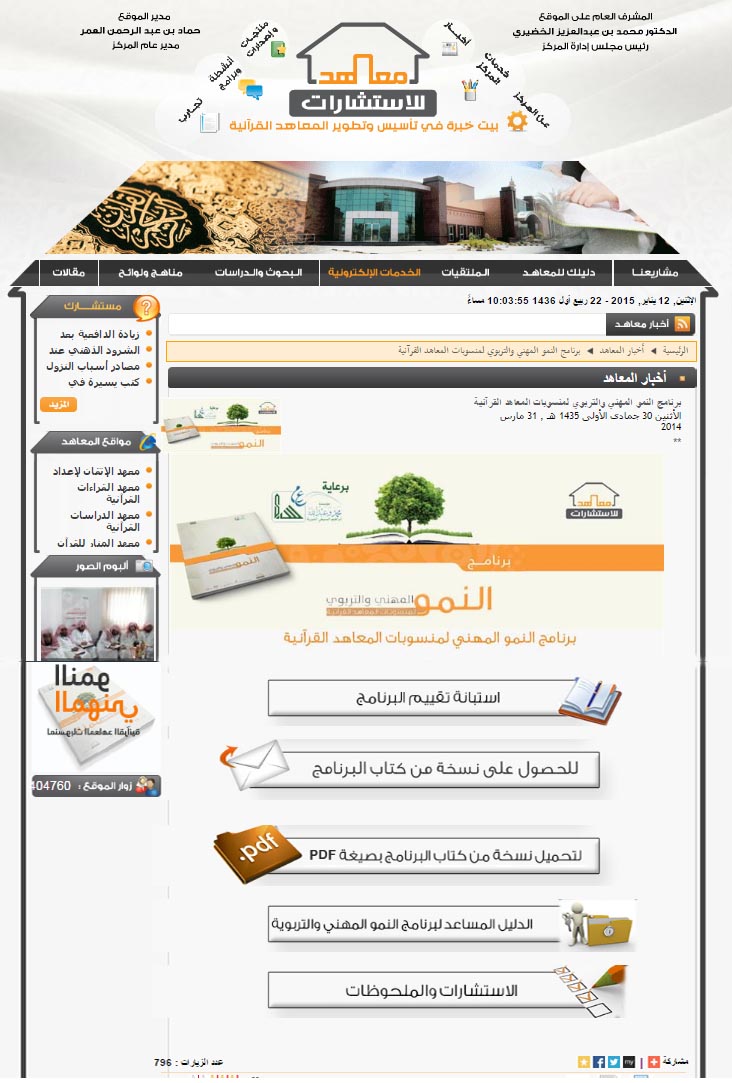 رابط الصفحة على موقع المركز
تجربة تنفيذ البرنامج في المعاهد القرآنية:

يتم تنفيذ البرنامج حالياً في ( 12) معهداً في عدة مناطق بالمملكة (الرياض، الطائف، رفحا، نجران، القنفذة)، ويستمر تطبيق البرنامج  لمدة ثلاث سنوات – حسب الخطة التشغيلية المختارة -.
أهم إنجازات  تطبيق البرنامج:
تطبيق البرنامج على (199) مستفيدة. 
نشر وتوزيع أكثر من 1500 نسخة من كتاب البرنامج على المستفيدات والجهات ذات العلاقة.
إعداد قائمة بالروابط الخاصة بالقراءة الموجهة والسماع الموجه، وتنزيلها على صفحة البرنامج على الموقع. 
تصميم حقائب تدريبية والتدريب عليها وتنزيلها في صفحة البرنامج.
5. تنفيذ ( 63 ) مساراً من مسارات البرنامج في العام الدراسي الماضي والفصل الدراسي الأول من هذا العام 1435هـ - 1436هـ.
6. عمل غرفة صوتية لجميع مديرات المعاهد والمشرفات والتعليميات.
7. إجراء تقويم وتحليل إلكتروني فصلي لتطبيق البرنامج في المعاهد على جميع المستفيدات.
نموذج الخطة التنفيذية للبرنامج
جزء من نموذج الخطة رقم (6)  ( السنة الأولى: الفصل الدراسي الأول )
تابع نموذج الخطة التنفيذية للبرنامج
جزء من نموذج الخطة رقم (6)  ( السنة الأولى: الفصل الدراسي الأول )
تابع نموذج الخطة التنفيذية للبرنامج
جزء من نموذج الخطة رقم (6)  ( السنة الأولى: الفصل الدراسي الأول )
تابع نموذج الخطة التنفيذية للبرنامج
جزء من نموذج الخطة رقم (6)  ( السنة الأولى: الفصل الدراسي الأول )
التوصيات: 
العناية بالنمو التربوي في العمل المؤسسي وتقديمه وفق منهجية علمية.
تفعيل البرنامج في المعاهد القرآنية بالمملكة. 
الاستفادة من تجربة البرنامج، والتعديل عليه بما يتناسب مع المؤسسات التعليمية(رجالية ونسائية).
الاستفادة من صفحة البرنامج على موقع "مركز معاهد"، ويمكن تحميل نسخة من كتاب البرنامج.
قال تعالى :
((  إنا نحن نحيي الموتى ونكتب ما قدَّموا وآثارهم .. ))

نسأل الله أن يجعلنا وإياكم مفاتيح للخير